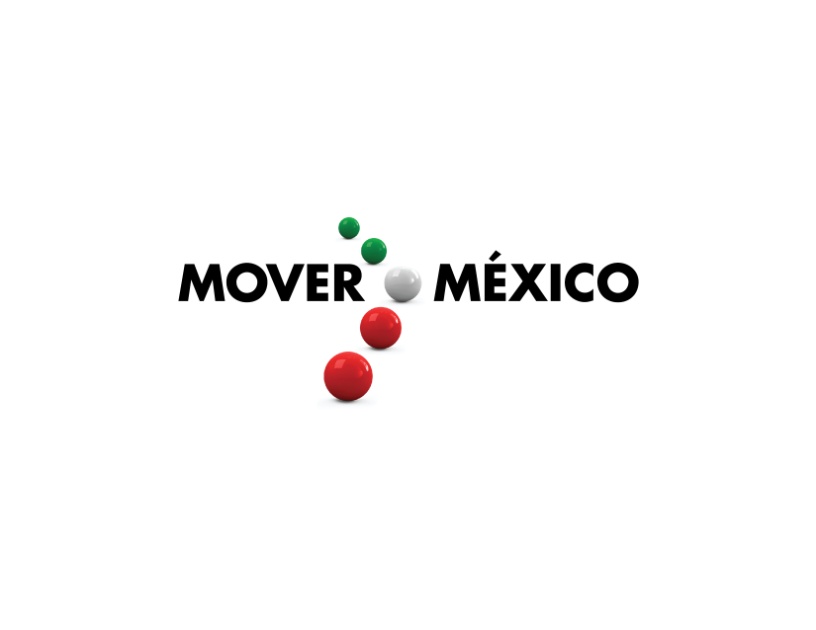 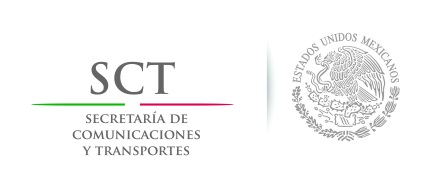 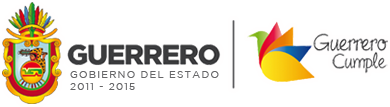 RECONSTRUCCIÓN DEL PUENTE VEHICULAR 
“COYUCA I”
Descripción:
 La superestructura esta formada por 21 claros de 30.00 ,35.00 y 40.00 m de longitud  con un ancho de 12 m .

 La sección transversal formada por  dos trabes tipo artesa de 1.80 m de peralte, losa de 25 cm y carpeta de 5 cm.

 La subestructura esta formada por cabezales apoyados sobre una pila central oblonga de 2.50 m x 1.50 m, misma que esta apoyada en zapatas formadas por una cimentación de 6 pilotes de 1.20 m de diámetro, desplantados a una profundidad de 27 m.

Ficha Técnica:
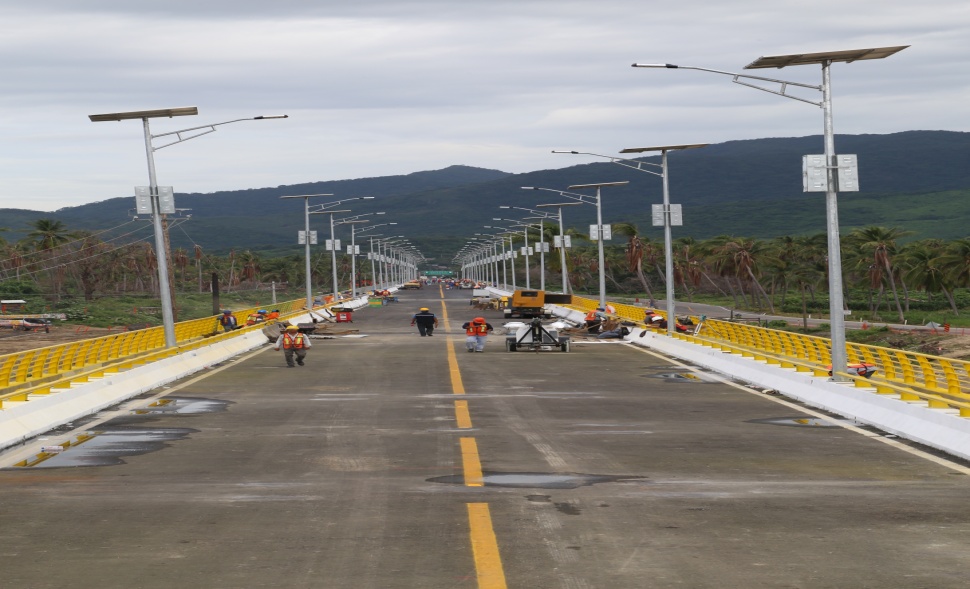 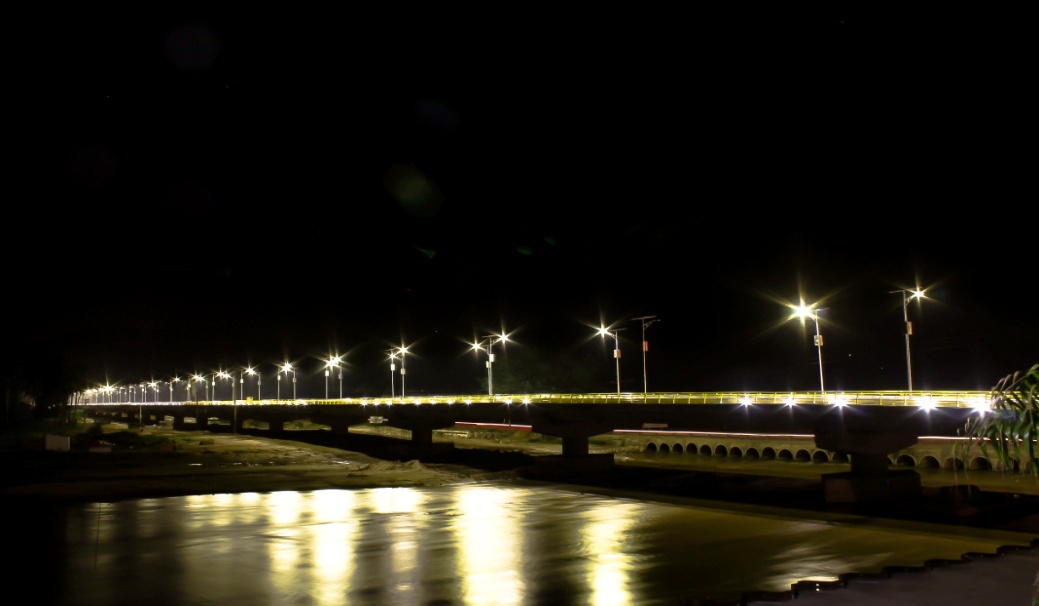 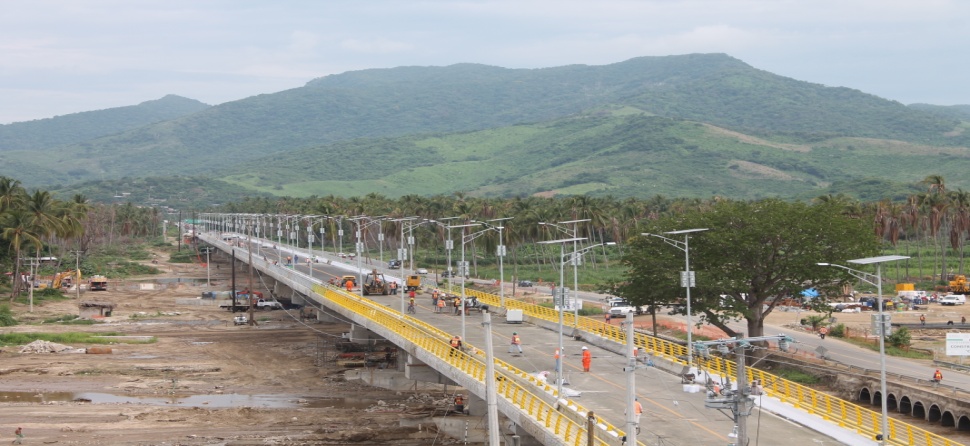